Los estudios y diseños para la Calle XX entre Carreras XX y XX
¡Ya están listos!
Volante: 1 Fecha: XXXX  Localidades: xxxxxx  Contrato:  xxxx de xxxx
Finaliza la etapa de estudios y diseños de este proyecto que mejorará la calidad de vida de los habitantes del sur-norte-oriente-occidente de la ciudad (escoja la o las zonas o escriba los barrios o la localidad). 


Durante esta etapa, realizamos las siguientes actividades, que harán posible la construcción de este proyecto:

Listar las actividades
Insertar RENDER FINAL del proyecto.
NO distorsionar la imagen.
Eliminar el recuadro posteriormente
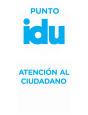 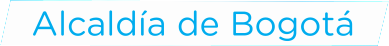 Dirección 
Horario
Teléfono: 
Correo:
Mayor información sobre  el proyecto:
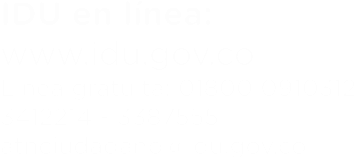